Уровни организации живой материи.
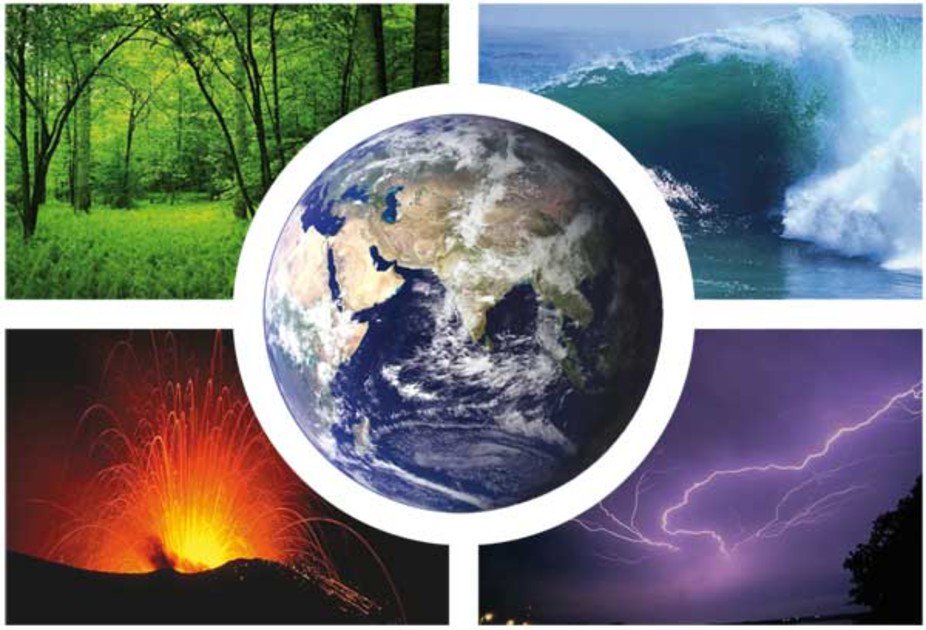 Уровни организации живой материи.
Молекулярный. 
Субклеточный (надмолекулярный).
Клеточный.
Органно-тканевой.
Организменный.
Популяционно-видовой. 
Биоценотический.
Биогеоцентический.
Биосферный.
Молекулярный.
Это уровень сложных органических веществ – белков и нуклеиновых кислот. 
На этом уровне происходят химические реакции обмена веществ (гликолиз, кроссинговер и т.п.), но молекулы сами по себе еще не могут считаться живыми.
Субклеточный (надмолекулярный).
На этом уровне живая материя организуется в органоиды: хромосомы, клеточную мембрану, эндоплазматическую сеть, митохондрии, комплекс Гольджи, лизосомы, рибосомы и другие субклеточные структуры.
Клеточный.
На этом уровне возникает жизнь, потому что клетка – минимальная единица, обладающая всеми свойствами живого.
Органно-тканевой.
Характерен только для многоклеточных организмов.
Организменный.
За счет нервно-гуморальной регуляции и обмена веществ на этом уровне осуществляется гомеостаз, т.е. сохранение постоянства внутренней среды организма.
Популяционно-видовой.
На этом уровне происходит эволюция, т.е. изменение организмов, связанное с приспособлением их к среде обитания под действием естественного отбора. 
Наименьшей единицей эволюции является популяция.
Биоценотический.
На этом уровне живая материя образует биоценозы. 
Биоценоз – совокупность популяций разных видов, обитающих на определенной территории.
Биогеоцентический.
Биогеоцентический.
 (совокупность популяций разных видов, связанных между собой и окружающей неживой природой). 
На этом уровне происходит:
Круговорот веществ и превращение энергии.
Саморегуляция, за счет которой поддерживается устойчивость экосистем и биогеоценозов.
Биосферный.
На этом уровне происходит:
Глобальный круговорот веществ и превращение энергии.
Взаимодействие живого и неживого вещества планеты.